Séquence pédagogique	Cycle 3
Images à imprimer
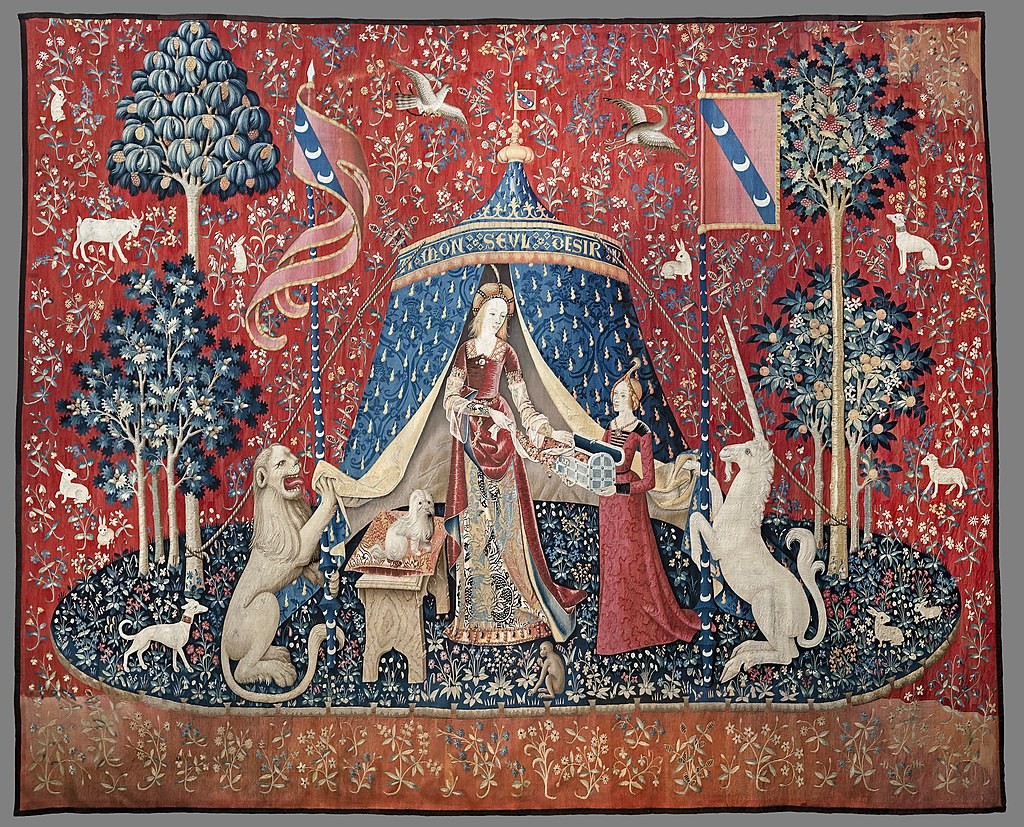 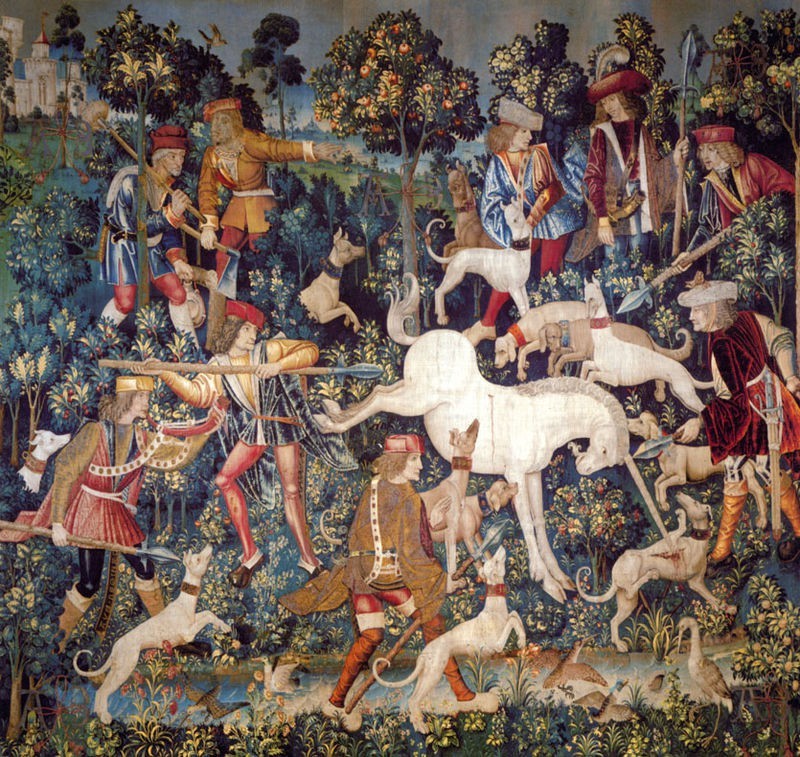 Pratiquer Fréquenter Connaître
Sélectionnez quatre images des 
deux Séries (La dame à la licorne 
et la Chasse à la licorne) afin de recréer une histoire, rajouter  dialogues ou titres.


Les reproductions des tapisseries formant les deux tentures sont disponibles en ligne :

https://fr.wikipedia.org/wiki/La_Chasse_%C3%A0_la_licorne

https://fr.wikipedia.org/wiki/La_Dame_%C3%A0_la_licorne
La Chasse à la licorne, série de tapisseries  1495-1505, MoMA New York
La dame à la licorne série de tapisseries  XV e siècle Musée de Cluny Paris
Découverte des codes de la BD avec le logiciel BDnF, la fabrique à BD : https://bdnf.bnf.fr/

Création d'une BD en format court strip (3 cases) ou Yonkoma (4 cases)
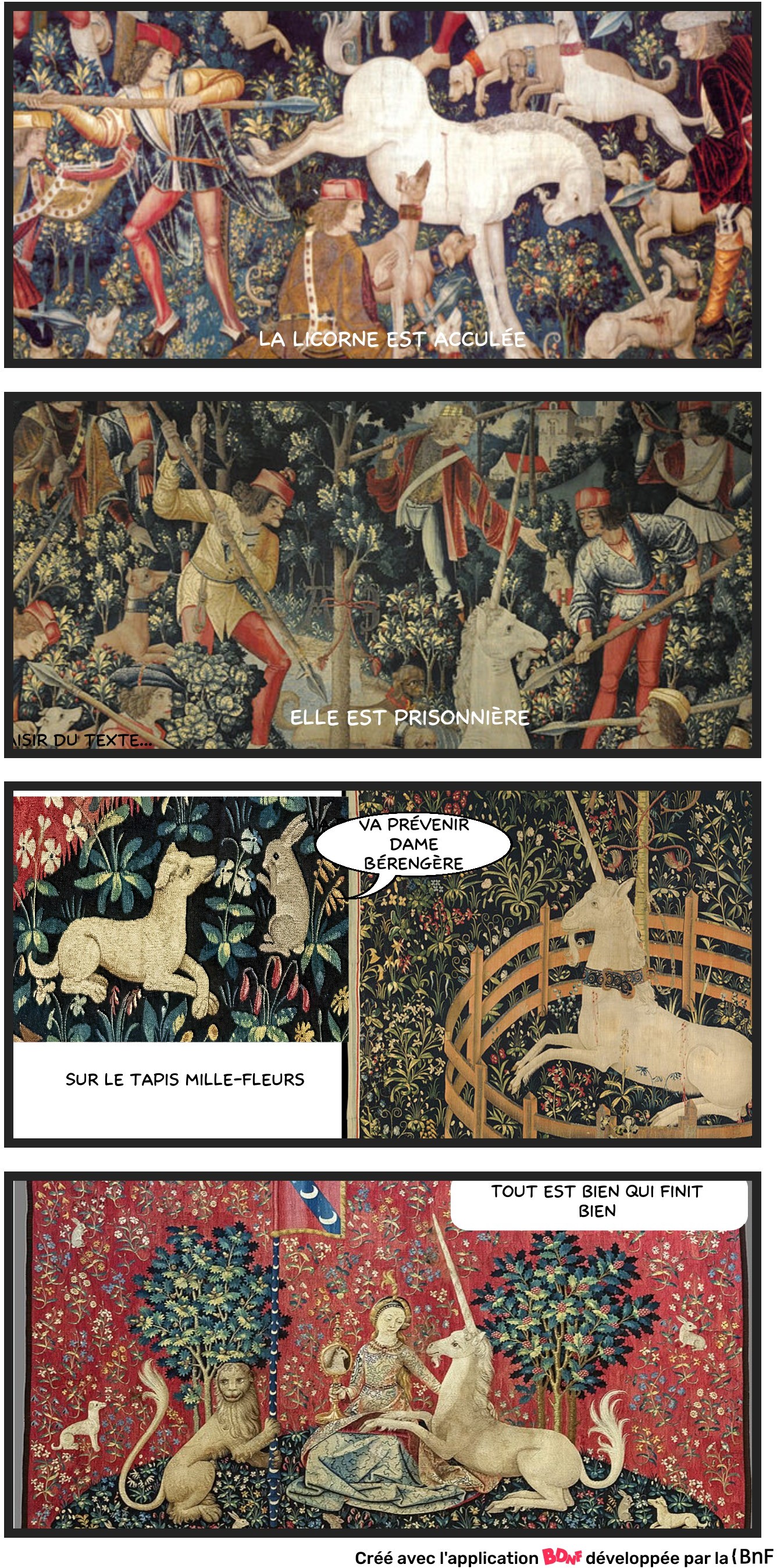 Observer

La forme de l'oeuvre : le carré

Les modalités de lecture - le concept série ?
S'interroger sur l'espace de narration :Y a-t-  il une perspective ? - Quel rôle joue  l'échelle ? Les regards- les gestes- Le  principe des tapisseries mille-fleurs (ou  verdures) .

Couleurs : rôle du blanc
Pratiquer : BDnF mettre en paroles et décomposer en  4 images pour créer une narration
Connaître : vocabulaire spécifique : composition- ligne  directrice- espace narratif- mille-fleurs-série
Fréquenter : Découverte de deux ensembles majeurs  de l'art du Moyen-Age